CMPU-145: Foundations of Computer ScienceSpring, 2019
8: Propositional Logic a few more thoughts
Propositional Logic
Some charts from last week…
Plus a few exemplar boolean expressions.
2
5/5/2019
CMPU 145 – Foundations of Computer Science
MoreTautological implication (from Makinson)
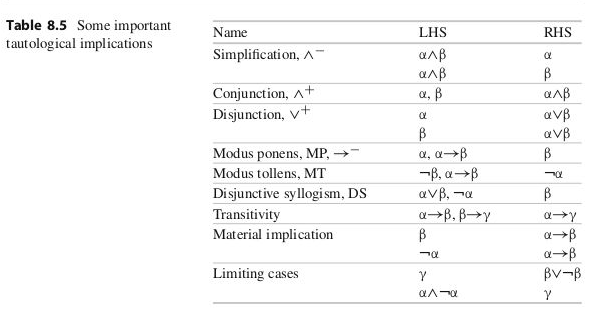 3
5/5/2019
CMPU 145 – Foundations of Computer Science
Tautological Equivalence
When each of two formulae tautologically implies the other, we have a tautological equivalence.
 One might see such  
substitutions when a compiler
optimizes some code
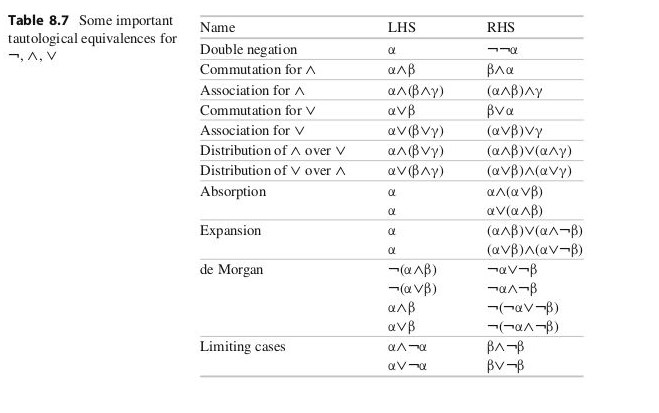 4
5/5/2019
CMPU 145 – Foundations of Computer Science
A closer examination of de Morgan’s Equivalences
Makinson refers to systematic correspondence (i.e. they are analogous) between
	tuatological  equivalence and
	boolean identities between sets
Arguably, the most important are de Morgan’s equivalences. From set theory (p20)
-∪i∈I {Bi} = ∩ i∈I {-Bi} or –(A ∪ B) = -A ∩ -B 
-∩i∈I {Bi} = ∪ i∈I {-Bi} or –(A ∩ B) = -A ∪ -B 

And, restated, using English alphabet. 
¬(p v q) = ¬p ^ ¬q 
¬(p ^ q) = ¬p v ¬q 	                      
We can use these equivalences to simplify boolean expressions ourselves.
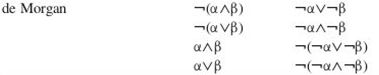 5
5/5/2019
CMPU 145 – Foundations of Computer Science
Simplifying Boolean Expressions: Cheat Sheet
Or
p v p 	== p
p v ¬p == 1
p v 1 	== 1
p v 0 	== p
p v q	== q v p
(pvq)v r == p v (q v r)
And
q ^ q 	== q
q ^ ¬q == 0
q ^ 1 	== q
q ^ 0 	== 0
p ^ q 	== q ^ p
p^(q^r) == (p^q)^r
With de Morgan  (again) 
¬(p v q) 	== ¬p ^ ¬q 
¬(p ^ q) 	== ¬p v ¬q
Double negation
¬ ¬ p	   == p	(double negation)                      
Absorption (*3)
P^(p v q) == p
p v (p^q) == p
p v (¬p^q)== p v q
6
5/5/2019
CMPU 145 – Foundations of Computer Science
Simplifying Boolean Expressions: 2 Examples
p^q^r v ¬p v p^¬q^r == ?
p^q v p^(q v r) v q^(q v r) == ?

Imagine if we were assigned the task of optimizing expressions like this as part of a compiler.
We can apply Table 8.7 (or our cheat sheet!) to simplify these expressions.
7
5/5/2019
CMPU 145 – Foundations of Computer Science
Simplifying Boolean Expressions: Example 1
p^q^r v ¬p v p^¬q^r 	== (associativity)
p^q^r v p^¬q^r v ¬p 	== (distrib. of ^ over v. . .)
p^r^(q v ¬q) v ¬p 		== (. . . from right to left)
p^r^(1) v ¬p 			== (p v ¬p == 1)
p^r v ¬p 				== (p^1 == p)
¬p v p^r 				== (associativity)
¬¬p v ¬p^r  			== (replace p with (¬p) to see…)
¬p v r (answer)		== (another form of absorption rule)
8
5/5/2019
CMPU 145 – Foundations of Computer Science
Simplifying Boolean Expressions: Example 2
p^q v p^(q v r) v q^(q v r) == (distribution of ^ over v)
p^q v p^q v p^r v q^q v q^r == (left to right this time!)
p^q v p^q v p^r v q^q v q^r == (p ^ p == p)
p^q v p^q v p^r v q v q^r  	== (p v p == p)
p^q v p^r v q v q^r			== (de Morgan)
p^q v p^r v q				== (associativity)
q v p^q v p^r 				== (de Morgan)
q v p^r  					== (answer)
9
5/5/2019
CMPU 145 – Foundations of Computer Science
Definitions: Also From Last Week
Additional Let R be any formula. Then:
R is a tautology iff v(R) = 1 for every valuation v, i.e. iff
every row of R’s truth table is 1 (always TRUE).
R is a contradiction iff v(R) = 0 for every valuation v, i.e. iff
Every row of of R’s truth table is  0 (always FALSE).
R is contingent iff it is neither a tautology nor a contradiction. , i.e. iff
Some rows of R’s truth table is  1 and some rows of R’s truth table is 0. 
(i.e. Sometimes TRUE, sometimes FALSE, depending on input).
10
5/5/2019
CMPU 145 – Foundations of Computer Science
Tautology or Contradiction or Contingent?
p v ¬p
¬(p v ¬p) 
p v ¬q
¬(p v ¬q) 
(p^(¬p v q)) -> q
¬(p v q) <-> (¬p ^ ¬q)
p ^ ¬p 
p -> ¬p 
p <-> ¬p 
(r^s) v ¬(r^s)
(r->s) <-> ¬(r->s)
11
5/5/2019
CMPU 145 – Foundations of Computer Science
Tautology or Contradiction or Contingent?
p v ¬p
¬(p v ¬p) 
p v ¬q
¬(p v ¬q) 
(p^(¬p v q)) -> q
¬(p v q) <-> (¬p ^ ¬q)
p ^ ¬p 
p -> ¬p 
p <-> ¬p 
(r^s) v ¬(r^s)
(r->s) <-> ¬(r->s)
12
5/5/2019
CMPU 145 – Foundations of Computer Science
Tautology or Contradiction or Contingent?
p v ¬p
¬(p v ¬p) 
p v ¬q
¬(p v ¬q) 
(p^(¬p v q)) -> q
¬(p v q) <-> (¬p ^ ¬q)
p ^ ¬p 
p -> ¬p 
p <-> ¬p 
(r^s) v ¬(r^s)
(r->s) <-> ¬(r->s)
13
5/5/2019
CMPU 145 – Foundations of Computer Science
Tautology or Contradiction or Contingent?
p v ¬p
¬(p v ¬p) 
p v ¬q
¬(p v ¬q) 
(p^(¬p v q)) -> q
¬(p v q) <-> (¬p ^ ¬q)
p ^ ¬p 
p -> ¬p 
p <-> ¬p 
(r^s) v ¬(r^s)
(r->s) <-> ¬(r->s)
14
5/5/2019
CMPU 145 – Foundations of Computer Science
Why Repeat This Stuff?
On the final exam,
There is one question on simplifying boolean expressions
There is another question on identifying boolean expressions as a Tautology or a Contradiction or a Contingent.
15
5/5/2019
CMPU 145 – Foundations of Computer Science